WARM UP
1
Match the electronic devices with the correct pictures.
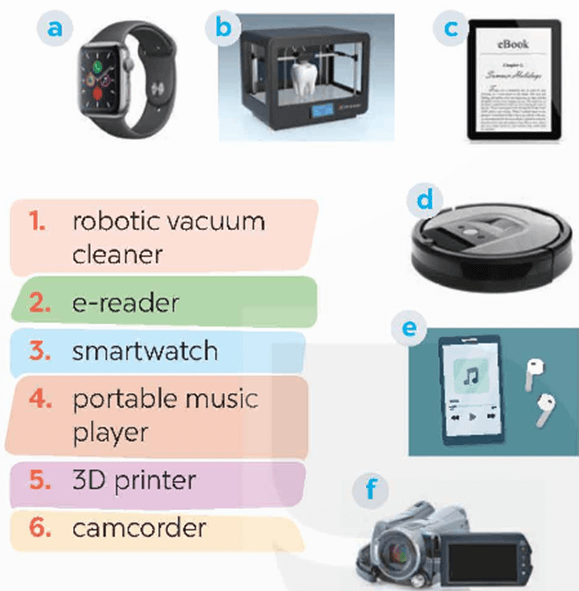 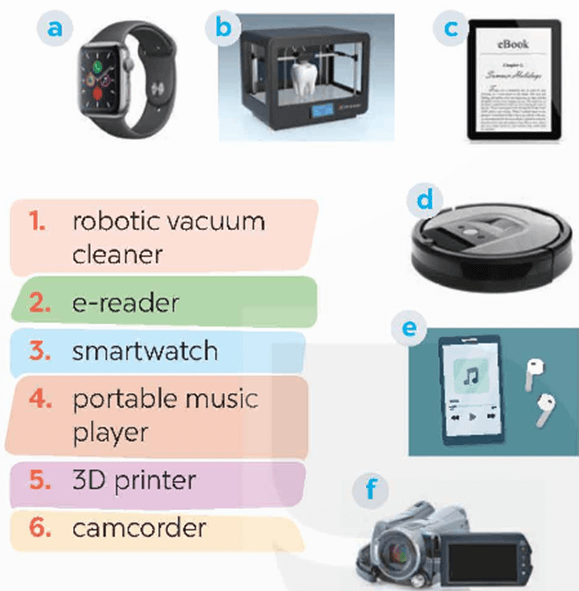 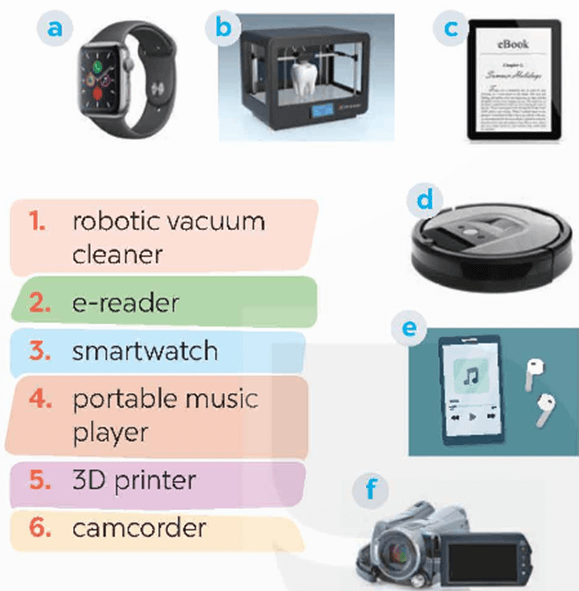 1 - robotic vacuum cleaner
2. e-reader
3 - smartwatch
4 - portable music player
5 - 3D printer
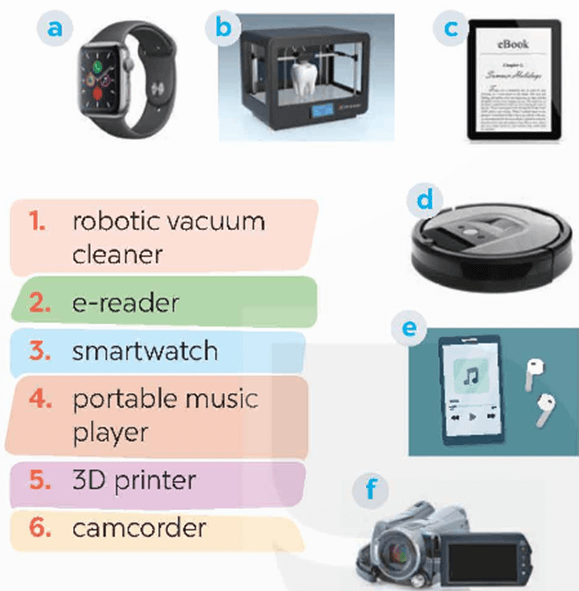 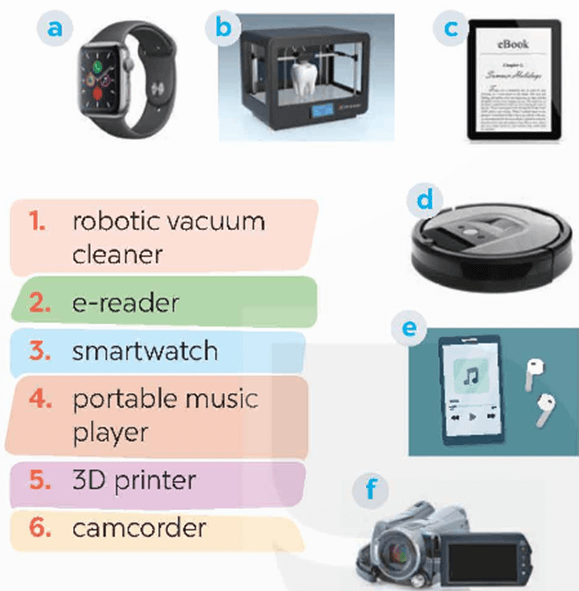 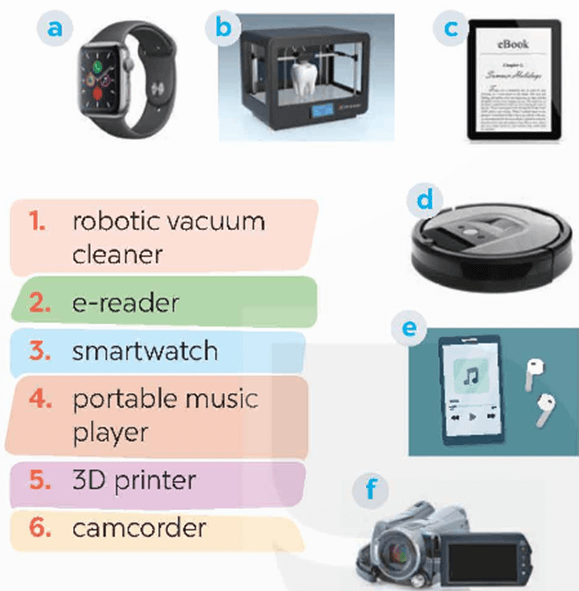 6 - camcorder
WARM UP
1
Match the electronic devices with the correct pictures.
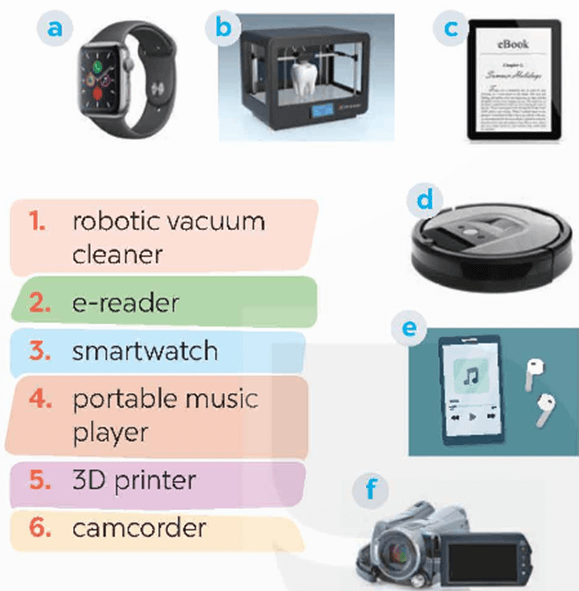 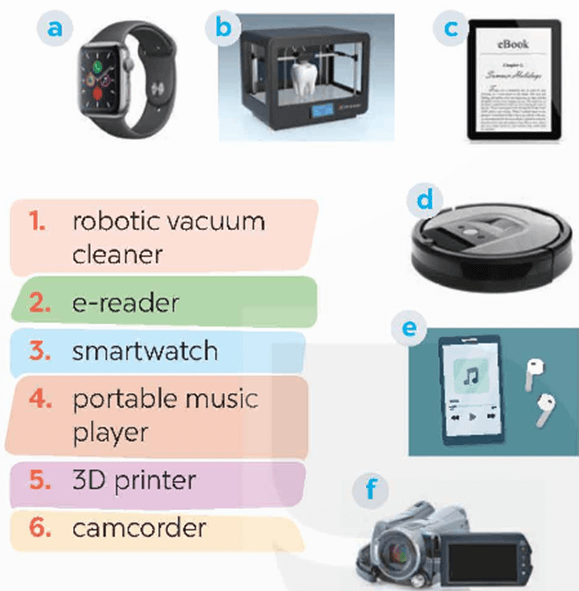 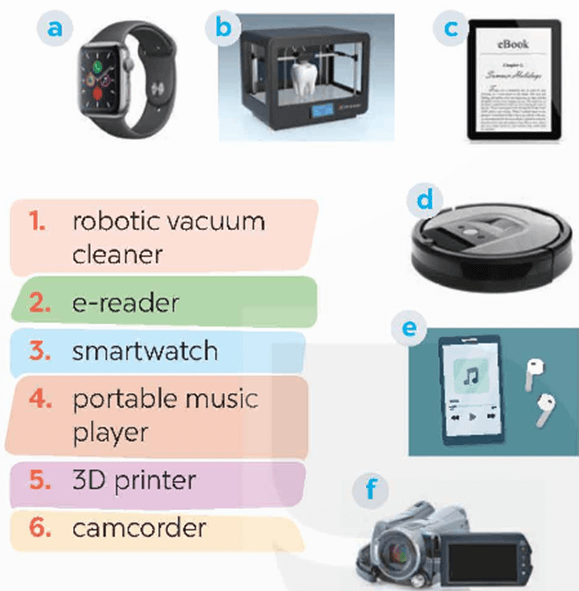 3 - smartwatch
2. e-reader
5 - 3D printer
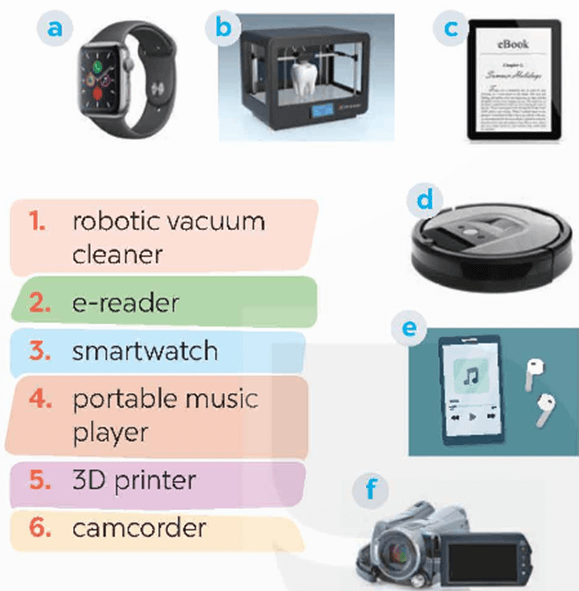 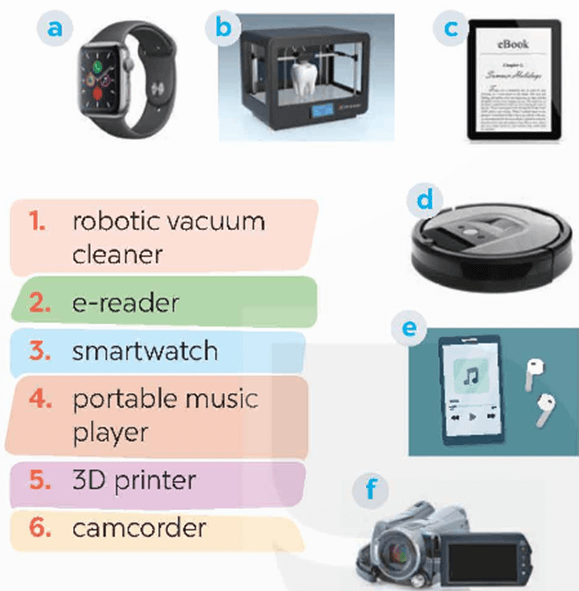 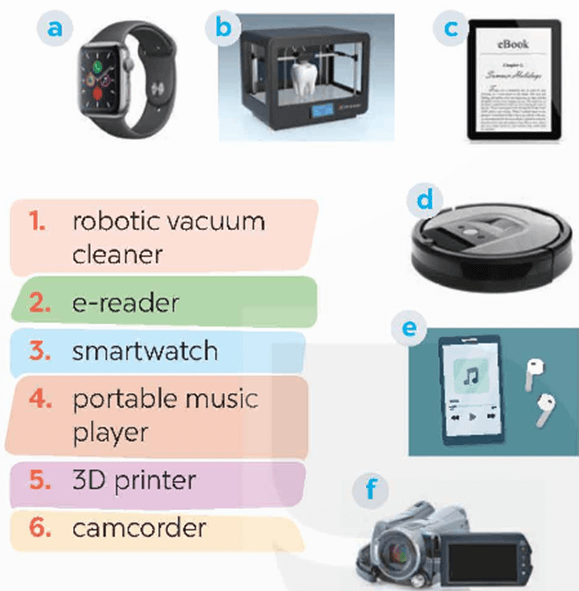 1 - robotic vacuum cleaner
6 - camcorder
4 - portable music player
1 - d. robotic vacuum cleaner (máy hút bụi robot)

2 - c. e-reader (máy đọc sách điện tử)

3 - a. smartwatch (đồng hồ thông minh)

4 - e. portable music player (máy nghe nhạc cầm tay)

5 - b. 3D printer (máy in 3D)

6 - f. camcorder (máy quay phim)
ELECTRONIC DEVICES
11
Unit
LESSON 2: A CLOSER LOOK 1
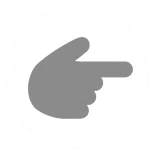 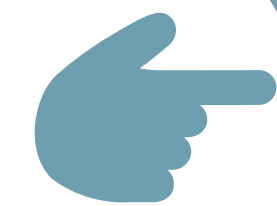 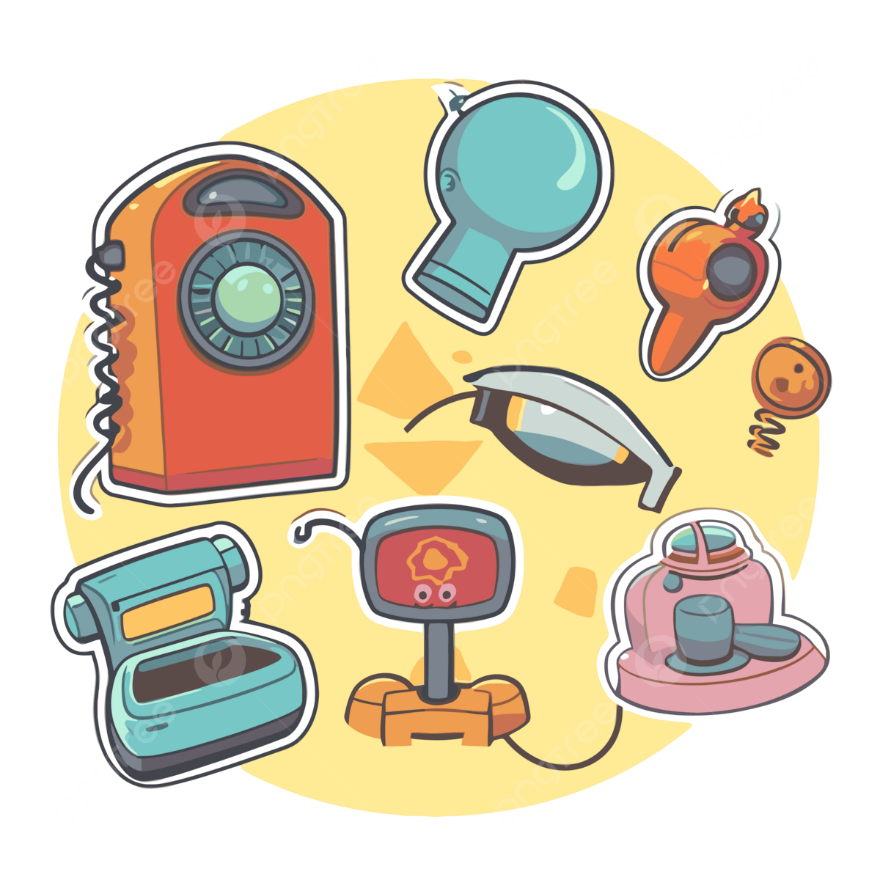 1
VOCABULARY
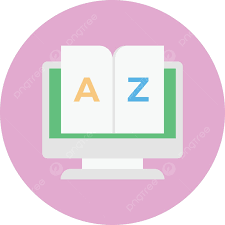 Vocabulary
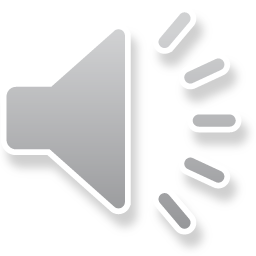 robotic vacuum cleaner (n)
/roʊˈbɑː.t̬ɪk ˈvæk.juːm ˈkliː.nɚ/
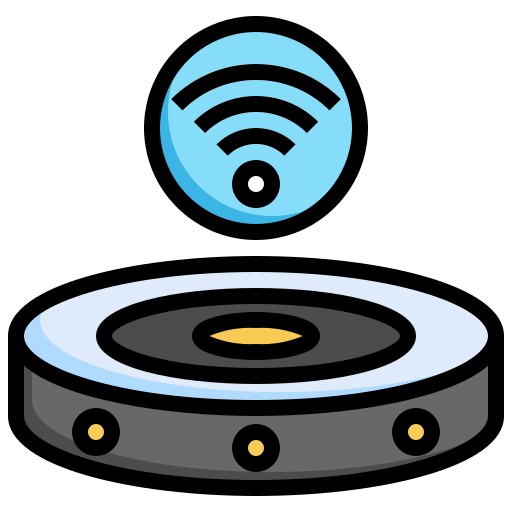 robot hút bụi tự động
Vocabulary
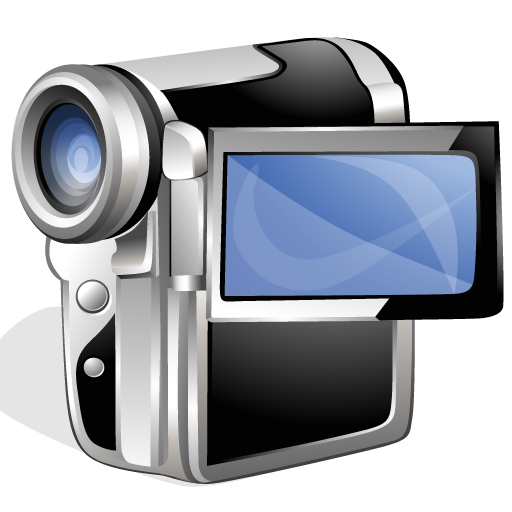 camcorder (n)
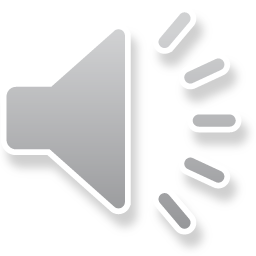 /ˈkæmˌkɔːr.dɚ/
máy quay điện tử
Vocabulary
cooper (n)
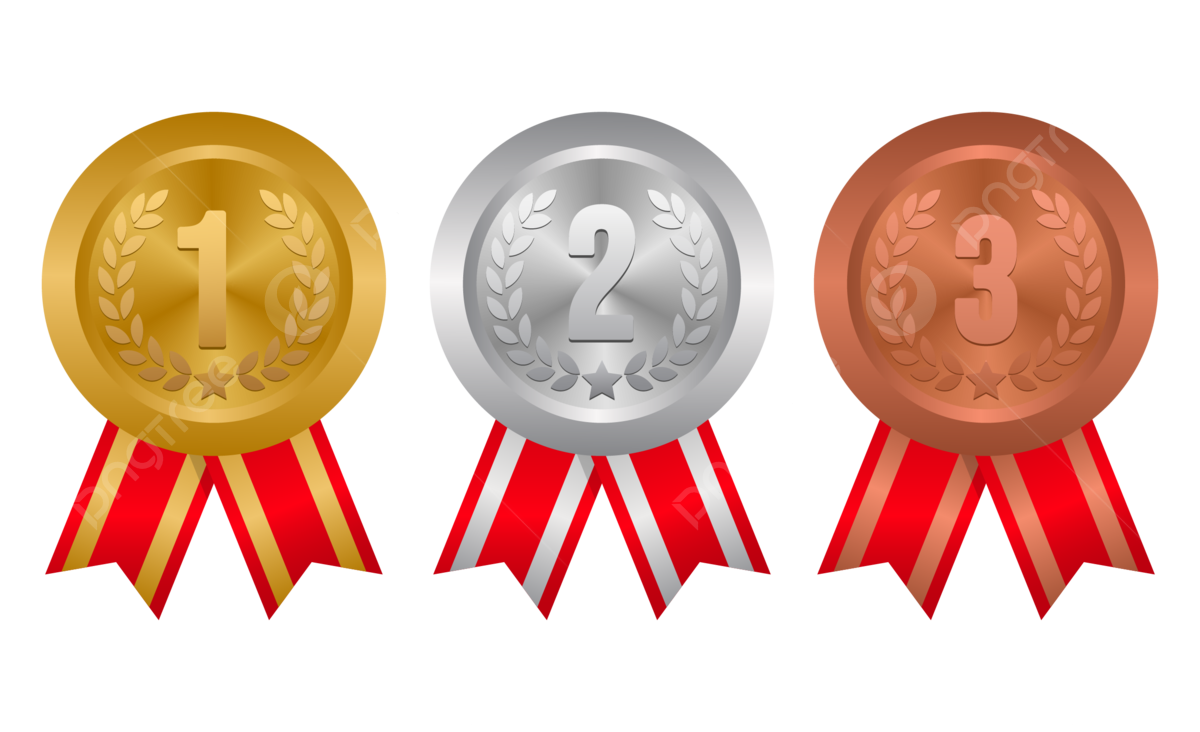 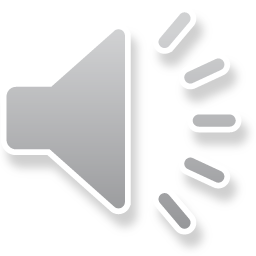 /ˈkuː.pɚ/
đồng
Vocabulary
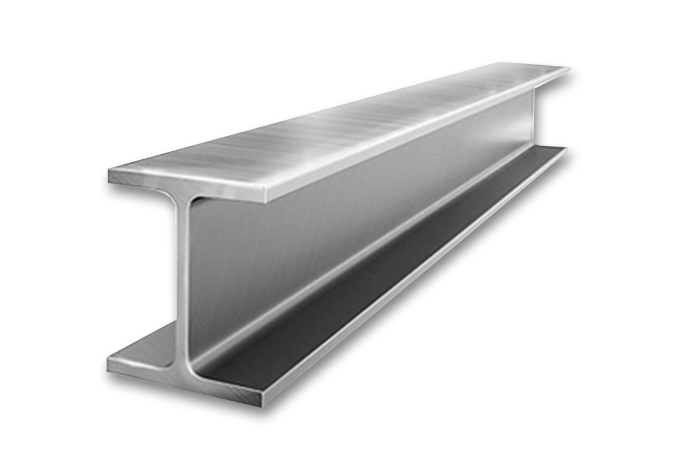 steel (n)
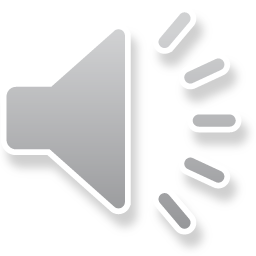 /stiːl/
thép
Vocabulary
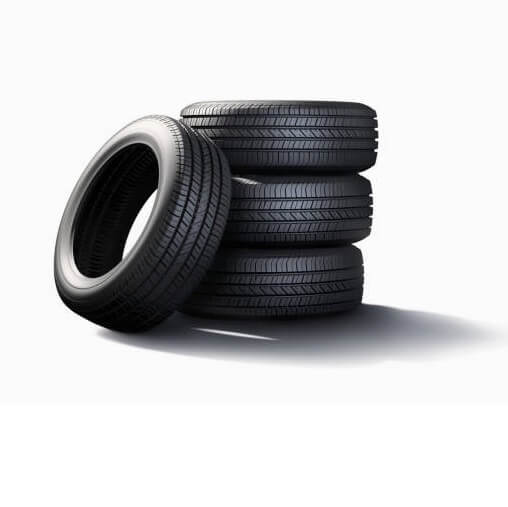 rubber (n.)
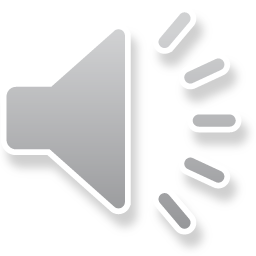 /ˈrʌb.ə/
cao su
Vocabulary
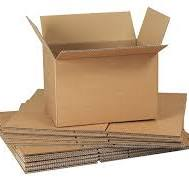 cardboard (n.)
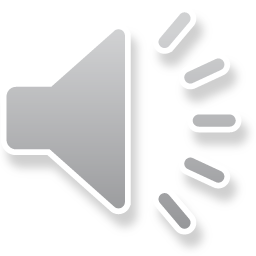 /ˈkɑːd.bɔːd/
bìa cứng, các tông
Vocabulary
Checking Vocabulary
1. robotic vacuum cleaner (n)
2. camcorder (n)
3. cooper (n)
4. steel (n)
5. rubber(n)
6. cardboard(n)
2
Complete the sentences with the material words from the box.
cooper
1. We often use _______________________, which is a soft reddish-brown metal, to make electric wire, pipes, and coins.2. Today, ____________________ is often used to make cases of electric devices because it doesn’t conduct electricity and it is light,and easily be shaped into many different forms.3. We often use _____________________ in the construction industry because it is a strong and hard metal.4. We use _______________________, which comes from rubber trees, for making tyres, boots, etc.5. The kids need a piece of ______________________ to easily cut shapes and make toys.
plastic
steel
plastic
cardboard
What do you call these materials in Vietnamese?
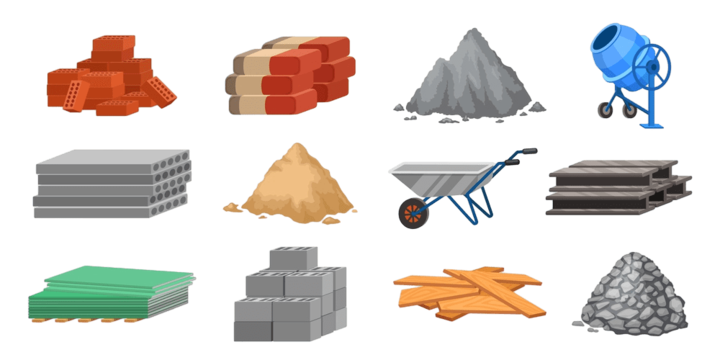 3
Circle the correct words or phrases to complete the following sentences.
1. The most common use for rubber / iron is for producing tyres for cars, motorbikes, bicycles, etc.2. The most popular material for the construction of buildings and bridges is plastic / steel because it is strong enough to support heavy loads.3. Today 3D printers / photocopiers allow us to create three-dimensional objects, e.g. medical implants, clothes, cars, etc.4. We use copper / cardboard to make food packaging such as cereal and pasta boxes, as it is food-safe and not harmful to the environment.5. They use camcorders / portable music players for live-streaming video content such as concerts, live events, and webinars.
PRONUNCIATION
Stress on all words in sentence
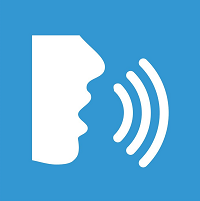 PRONUNCIATION
PRONUNCIATION
Listen and repeat the sentences. Pay attention to the stress pattern of each sentence.
4
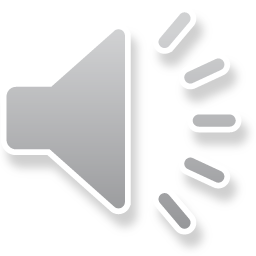 1. Don’t talk! 				2. Don’t worry!3. Keep silent! 			4. Look out!5. Remember!
5
Write each sentence in the suitable box. Then listen, check, and repeat.
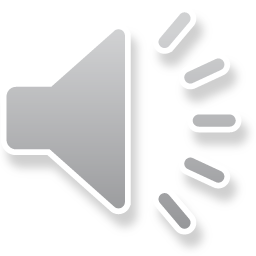 1. I see! 
2. Be quiet!3. Say sorry! 
4. Watch out!5. That long? 
6. Speak louder!
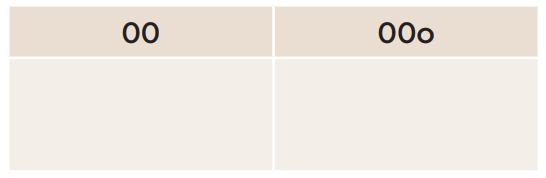 1. I see!
2. Be quiet!
3. Say sorry!
4. Watch out!
6. Speak louder!
5. That long?
CONSOLIDATION
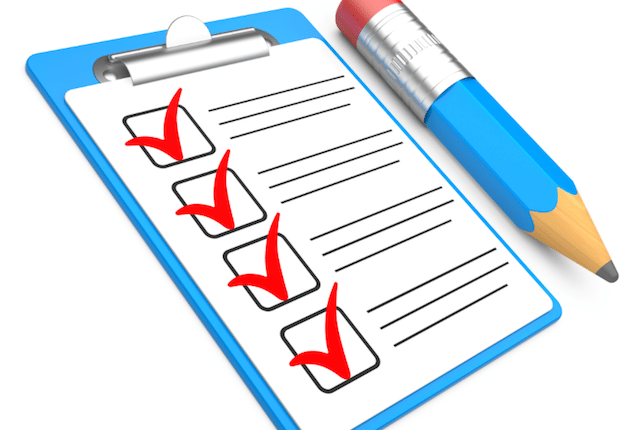 What have we learnt in this lesson?
Use the lexical items related to the topic Local community;
Pronounce the sentence stress correctly;
HOMEWORK
Do exercises in the workbook.
Prepair  lesson 3 - A closer look 2
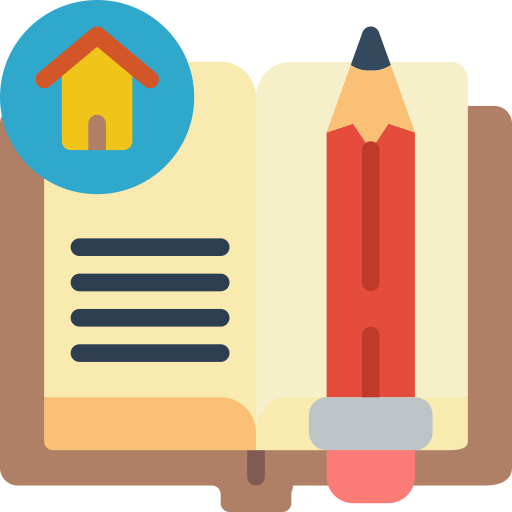 Thank you!
Goodbye!
2
Homework
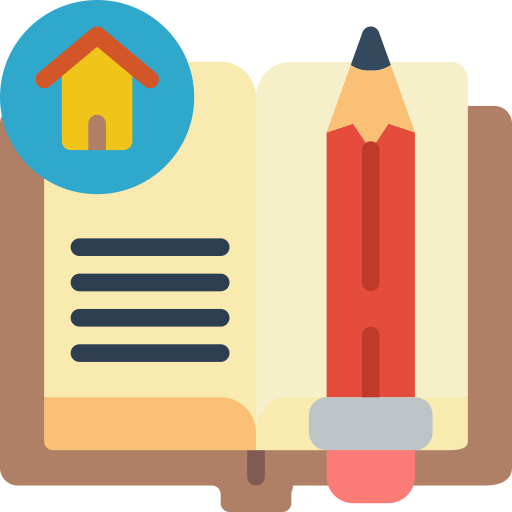 - Do exercises in the Workbook.
WARM-UP
1 - d. robotic vacuum cleaner (máy hút bụi robot)
2 - c. e-reader (máy đọc sách điện tử)
3 - a. smartwatch (đồng hồ thông minh)
4 - e. portable music player (máy nghe nhạc cầm tay)
5 - b. 3D printer (máy in 3D)
6 - f. camcorder (máy quay phim)
BRAIN
STORMING